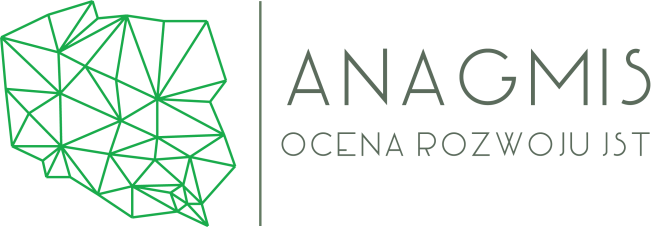 Laureaci XIII KonkursuZRÓWNOWAŻONEGO ROZWOJUJEDNOSTEK SAMORZĄDU TERYTORIALNEGODYNAMIKA LICZBY OSÓB PRACUJĄCYCH
WOJEWÓDZTWO  ŚWIĘTOKRZYSKIE
prof. nzw dr hab. Eugeniusz Sobczak
mgr Michał Staniszewski
Warszawa, 15.03.2017 r.
WSKAŹNIKI
1. wydatki majątkowe inwestycyjne per capita
	za każde 10 zł przyznano jeden punkt;
2. procent wydatków majątkowych inwestycyjnych w budżecie gminy
	za każdy procent przyznano jeden punkt;
3. wydatki na transport i łączność per capita
	za każde 10 zł przyznano jeden punkt;
4. procent wydatków na transport i łączność w wydatkach budżetu gminy
	za każdy procent przyznano jeden punkt;
5. procent dochodów własnych w dochodach budżetu gminy
za każdy procent przyznano jeden punkt;
6. liczba podmiotów gospodarczych na 1000 mieszkańców
	za każdy podmiot przyznano jeden punkt;
7. liczba osób pracujących na 1000 mieszkańców,
za każdą osobę pracującą przyznano jeden punkt;
8. liczba osób bezrobotnych na 1000 mieszkańców
za każdą osobę bezrobotną przyznano minus jeden punkt;
2
ANAGMIS.PL
WSKAŹNIKI
9. napływ ludności na 1000 mieszkańców
za każdą osobę przyznano jeden punkt;
10. odpływ ludności na 1000 mieszkańców
za każdą osobę przyznano minus jeden punkt;
11. liczba absolwentów szkół ponadgimnazjalnych na 1000 mieszkańców
za każdego absolwenta przyznano jeden punkt;
12. procent radnych z wyższym wykształceniem
za każdego radnego przyznano jeden punkt;
13. procent ludności objętej wodociągami
za każdy procent przyznano jeden punkt;
14. procent ludności objętej kanalizacją ścieków
	za każdy procent przyznano jeden punkt;
15. procent ludności objętej oczyszczalnią ścieków
	za każdy procent przyznano jeden punkt;
16. syntetyczny miernik rozwoju (sumaryczna punktacja).
3
ANAGMIS.PL
GMINY  WIEJSKIE
4
ANAGMIS.PL
Gmina: MIEDZIANA GÓRA
kielecki  Miejsce: 5
5
ANAGMIS.PL
Gmina: NOWY KORCZYN
buski          Miejsce: 4
6
ANAGMIS.PL
Gmina: SOLEC ZDRÓJ
buski             Miejsce: 3
7
ANAGMIS.PL
Gmina: STRAWCZYN
kielecki          Miejsce: 2
8
ANAGMIS.PL
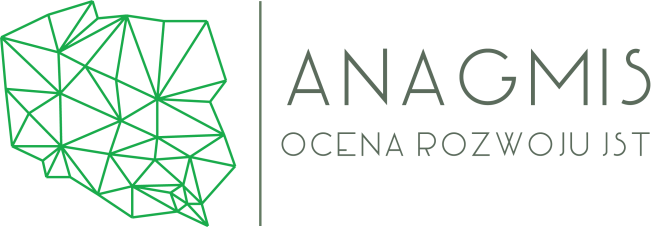 Laureaci XIII KonkursuZRÓWNOWAŻONEGO ROZWOJUJEDNOSTEK SAMORZĄDU TERYTORIALNEGODYNAMIKA LICZBY OSÓB PRACUJĄCYCH
W KATEGORII: GMINA WIEJSKA
WOJEWÓDZTWO ŚWIĘTOKRZYSKIE
Gmina: SZYDŁÓW
staszowski          Miejsce: 1
10
ANAGMIS.PL
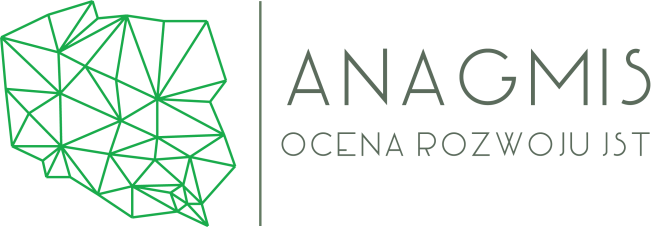 Laureaci XIII KonkursuZRÓWNOWAŻONEGO ROZWOJUJEDNOSTEK SAMORZĄDU TERYTORIALNEGODYNAMIKA LICZBY OSÓB PRACUJĄCYCH
W KATEGORII: GMINA WIEJSKA
WOJEWÓDZTWO ŚWIĘTOKRZYSKIE
GMINY MIEJSKO - WIEJSKIE
12
ANAGMIS.PL
Gmina: Chęciny
kielecki           Miejsce: 5
13
ANAGMIS.PL
Gmina: KUNÓW
kielecki        Miejsce: 4
14
ANAGMIS.PL
Gmina: ĆMIELÓW
kielecki           Miejsce: 3
15
ANAGMIS.PL
Gmina: WŁOSZCZOWA
Miejsce: 2
16
ANAGMIS.PL
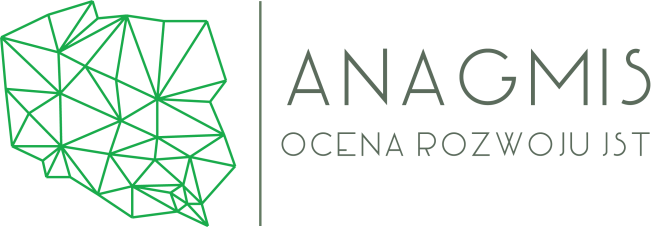 Laureaci XIII KonkursuZRÓWNOWAŻONEGO ROZWOJUJEDNOSTEK SAMORZĄDU TERYTORIALNEGODYNAMIKA LICZBY OSÓB PRACUJĄCYCH
W KATEGORII: GMINA MIEJSKO-WIEJSKA
WOJEWÓDZTWO ŚWIĘTOKRZYSKIE
Gmina: POŁANIEC
staszowski     Miejsce: 1
* w 2003 roku gmina wiejska
18
ANAGMIS.PL
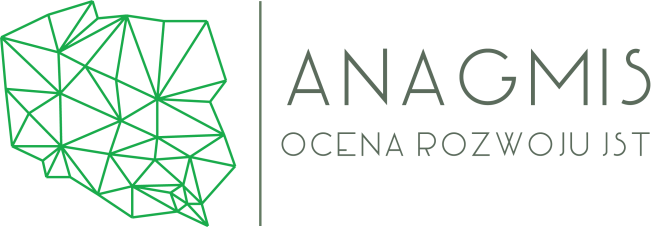 Laureaci XIII KonkursuZRÓWNOWAŻONEGO ROZWOJUJEDNOSTEK SAMORZĄDU TERYTORIALNEGODYNAMIKA LICZBY OSÓB PRACUJĄCYCH
W KATEGORII: GMINA MIEJSKO-WIEJSKA
WOJEWÓDZTWO ŚWIĘTOKRZYSKIE
GMINY  MIEJSKIE
20
ANAGMIS.PL
Gmina: KIELCE
Miejsce: 3
21
ANAGMIS.PL
Gmina: SANDOMIRZ
Miejsce: 2
22
ANAGMIS.PL
Gmina: STARACHOWICE
Miejsce: 1
23
ANAGMIS.PL
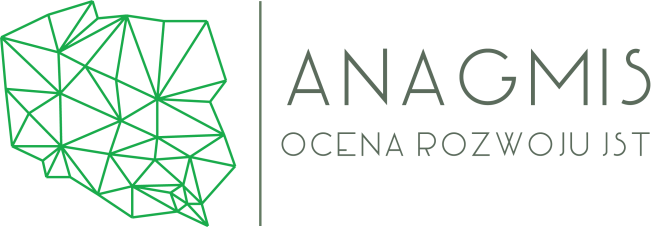 Laureaci XIII KonkursuZRÓWNOWAŻONEGO ROZWOJUJEDNOSTEK SAMORZĄDU TERYTORIALNEGODYNAMIKA LICZBY OSÓB PRACUJĄCYCH
W KATEGORII: GMINA MIEJSKA
WOJEWÓDZTWO ŚWIĘTOKRZYSKIE
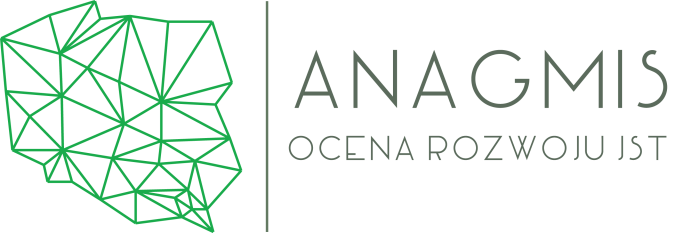 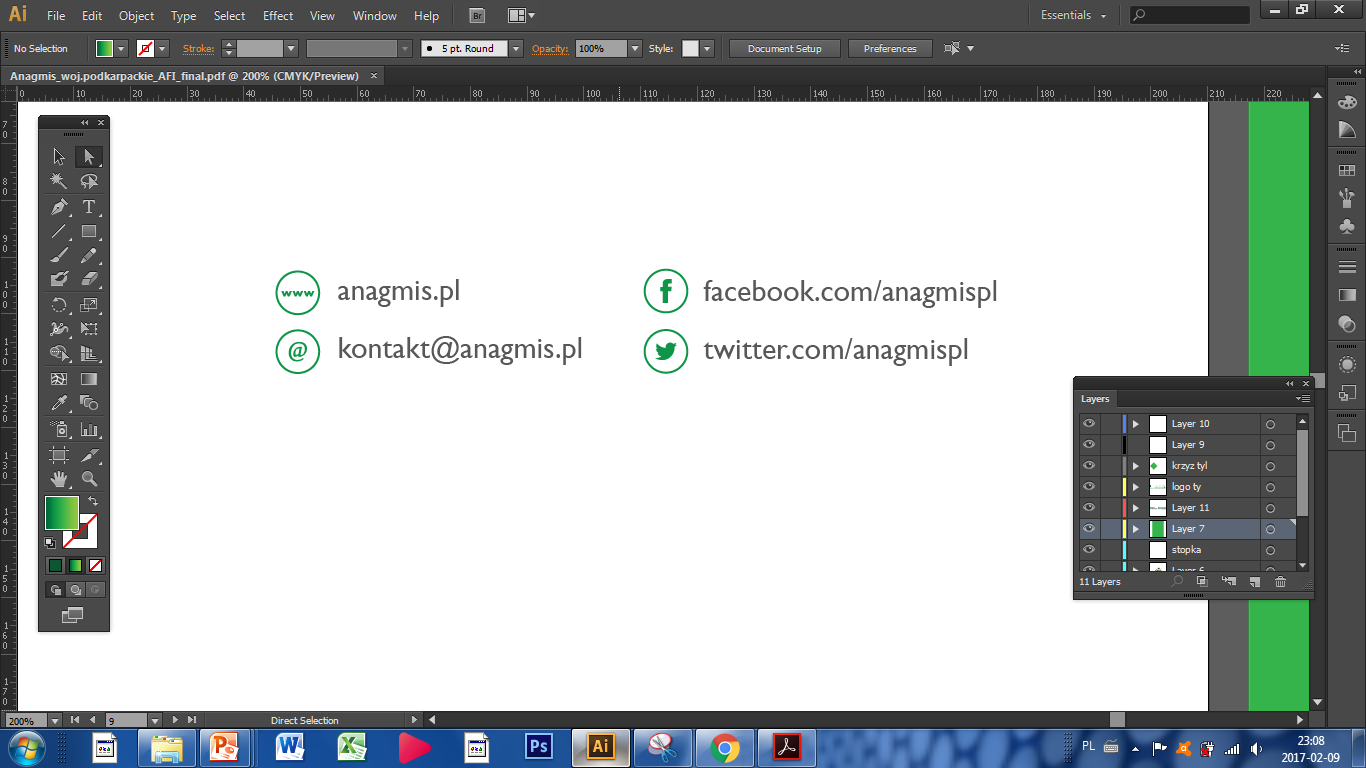 PROF. NZW DR HAB. EUGENIUSZ SOBCZAK
esobczak@anagmis.pl
sobczak070645@gmail.com


kontakt@anagmis.pl
m.staniszewski@ans.pw.edu.pl
MGR MICHAŁ STANISZEWSKI
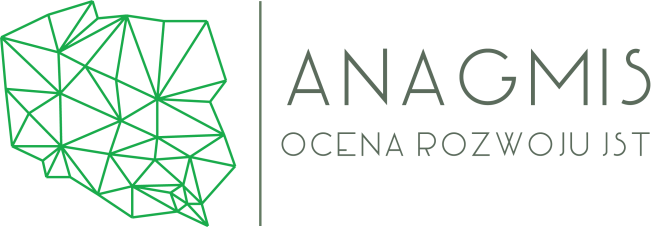 Laureaci XIII KonkursuZRÓWNOWAŻONEGO ROZWOJUJEDNOSTEK SAMORZĄDU TERYTORIALNEGODYNAMIKA LICZBY OSÓB PRACUJĄCYCH
WOJEWÓDZTWO ŚWIĘTOKRZYSKIE